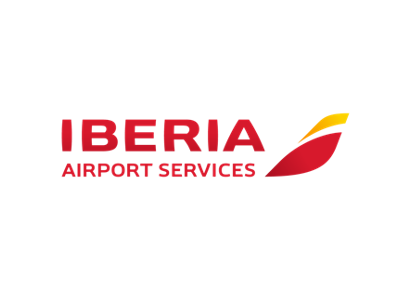 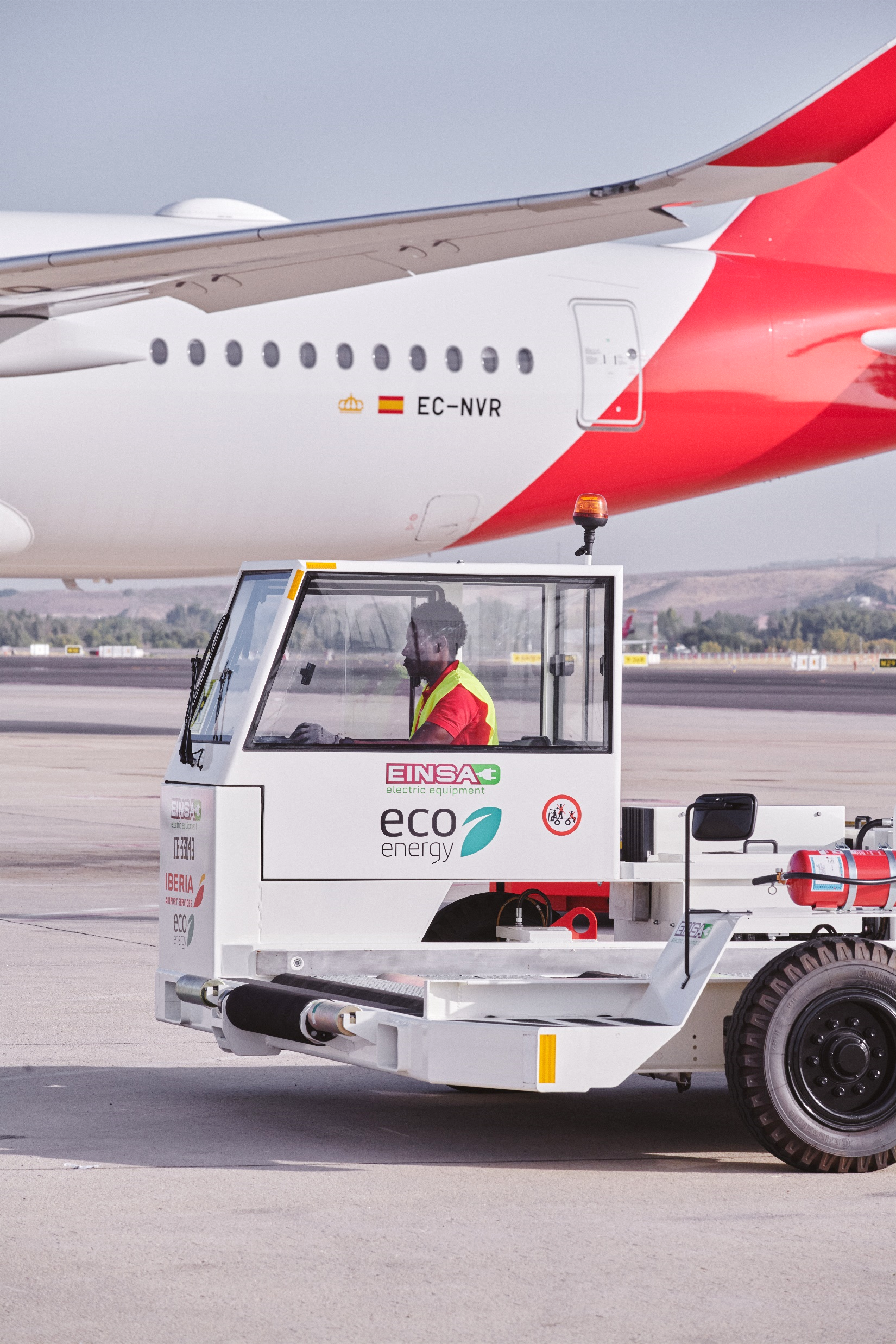 Sustainability plan
2023 – 2030
Objetive: zero emission
Committed to achieve our Zero Carbon target by 2025, we have developed a sustainability policy that aims to minimise environmental and social impact, as well as raising awareness among all employees and collaborators.
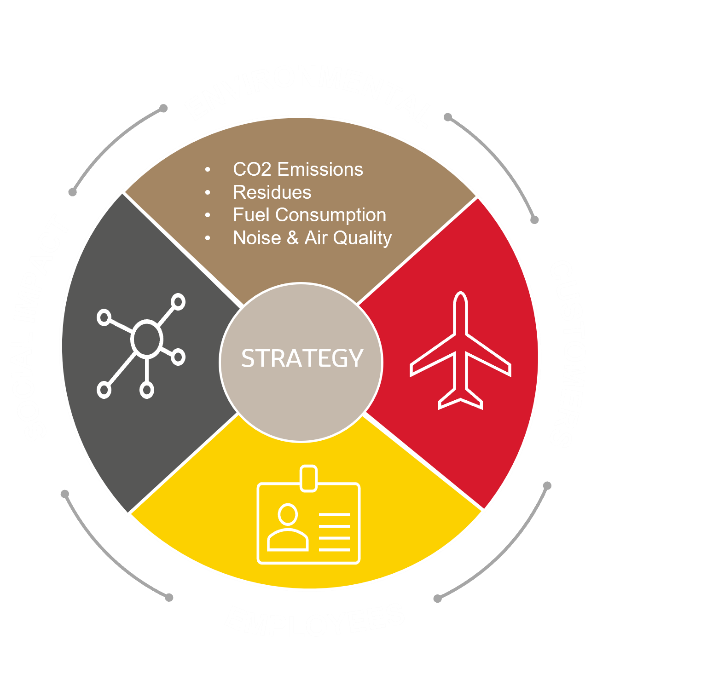 Our Sustainability Plan includes 30 initiatives and collaboration agreements already established with more than 50 companies, including Repsol Cepsa, eEalux, Enagas, Envera and Make a wish, among others, to successfully develop our Sustainability Plan.
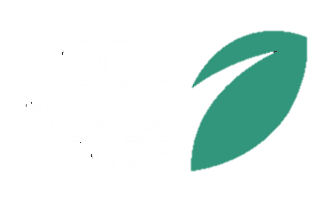 1. IBERIA AIRPORT SERVICES. Sustainability plan 2023 – 2030
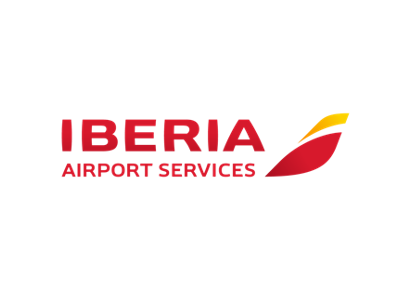 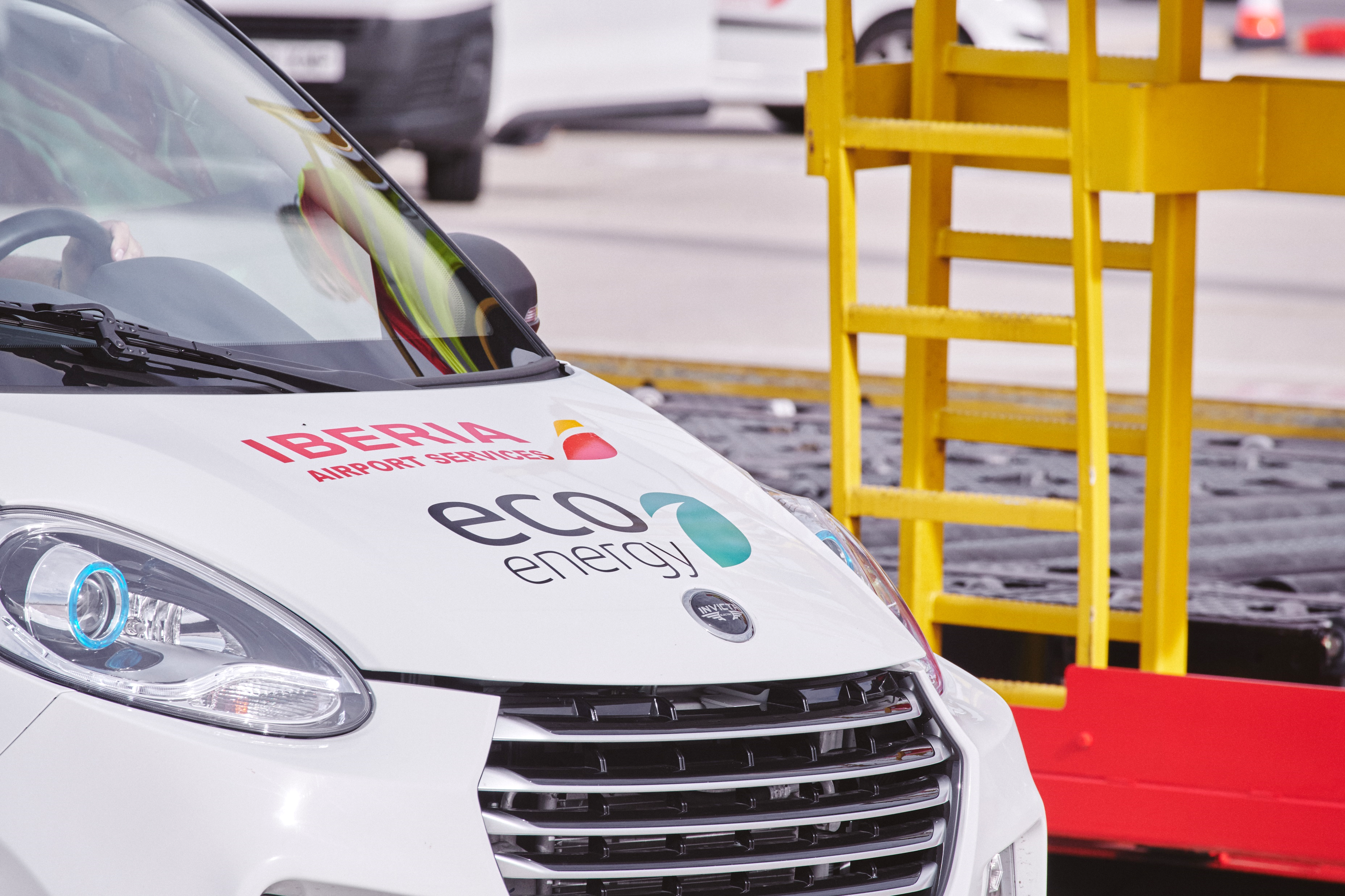 Sustainability plan
2023 – 2030
The efficiency of our GSE fleet is a priority
In the next 7 years we will incorporate electric ground support equipment (GSE) in the 80% of our fleet and we will be zero carbon by 2025, with a 100% sustainable GSE fleet.
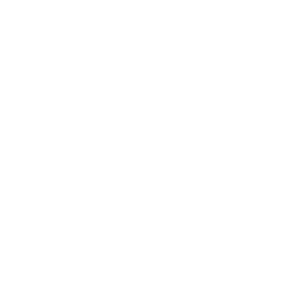 80%
Electric GSE 
from 2025
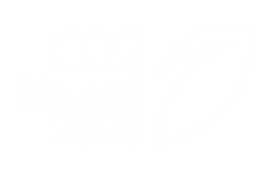 100%
Sustainable GSE
in 2025
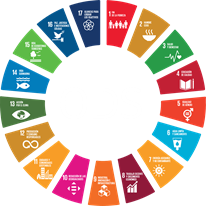 100%
Aligned with AENA's Climate Action Plan and the ODS of United Nations
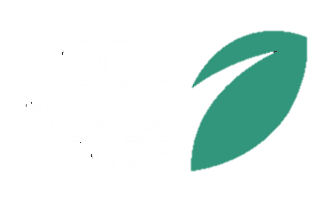 2. IBERIA AIRPORT SERVICES. Sustainability plan 2023 – 2030
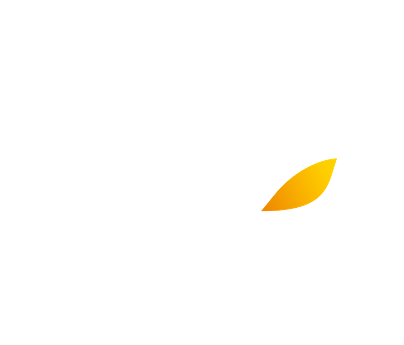 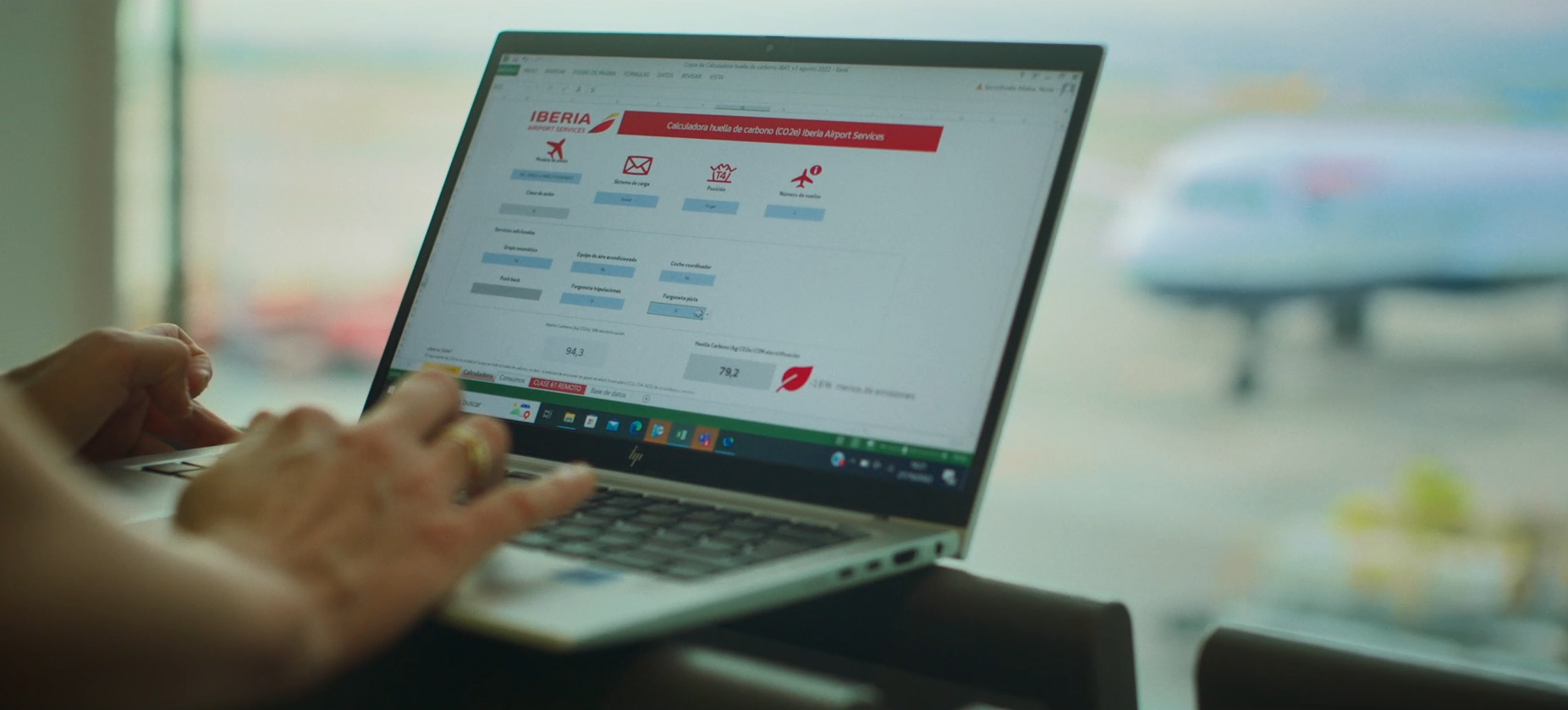 Sustainability plan
2023 – 2030
It includes more than 30 initiatives about:
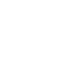 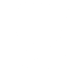 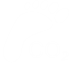 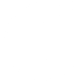 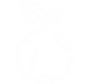 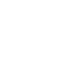 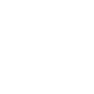 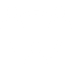 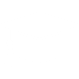 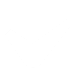 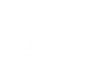 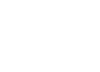 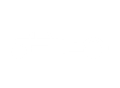 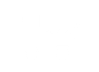 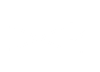 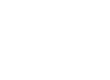 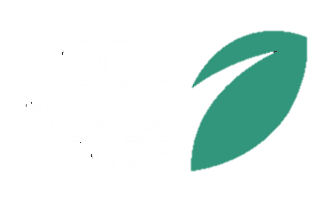 3. IBERIA AIRPORT SERVICES. Sustainability plan 2023 – 2030